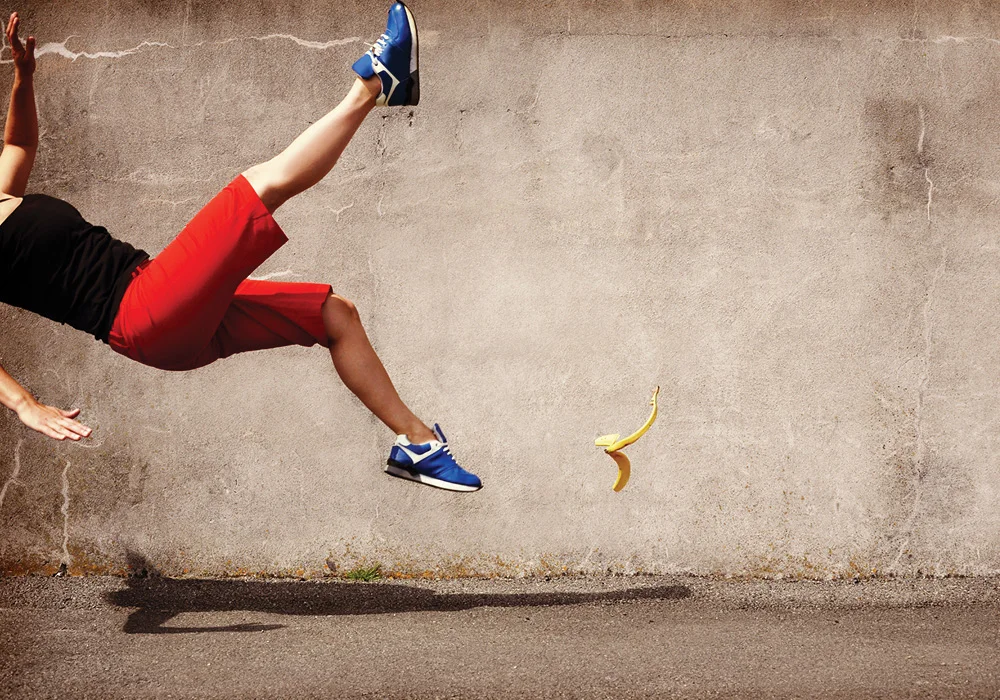 Serious fail: How a fail led to a Title IX talk
(Image Source/Corbis)
It began like any other instruction session…..


Kinesiology 200

Lecture Hall

Approximately 170 students

Active learning exercise

Padlet
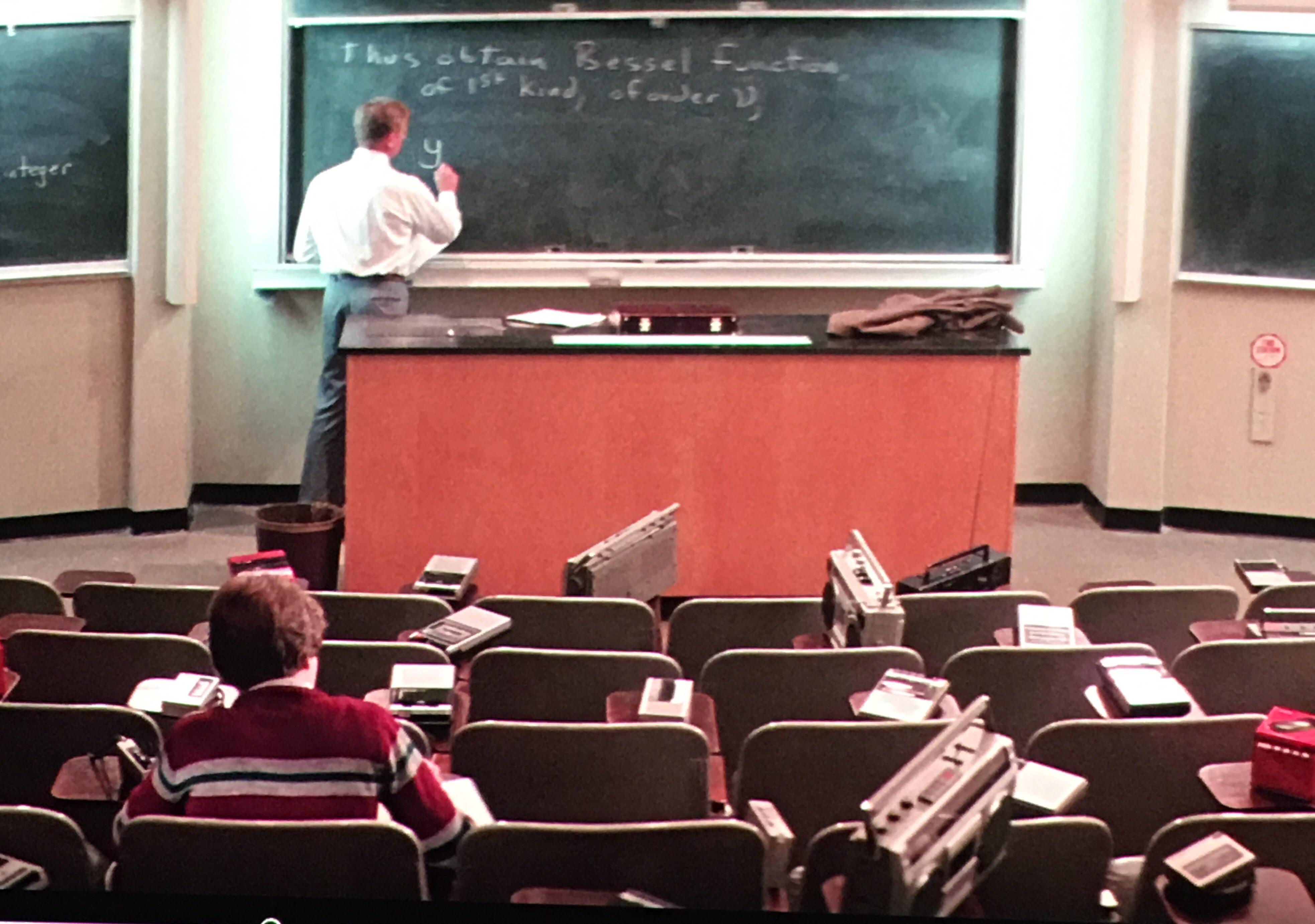 Image Source: “Real Genius”
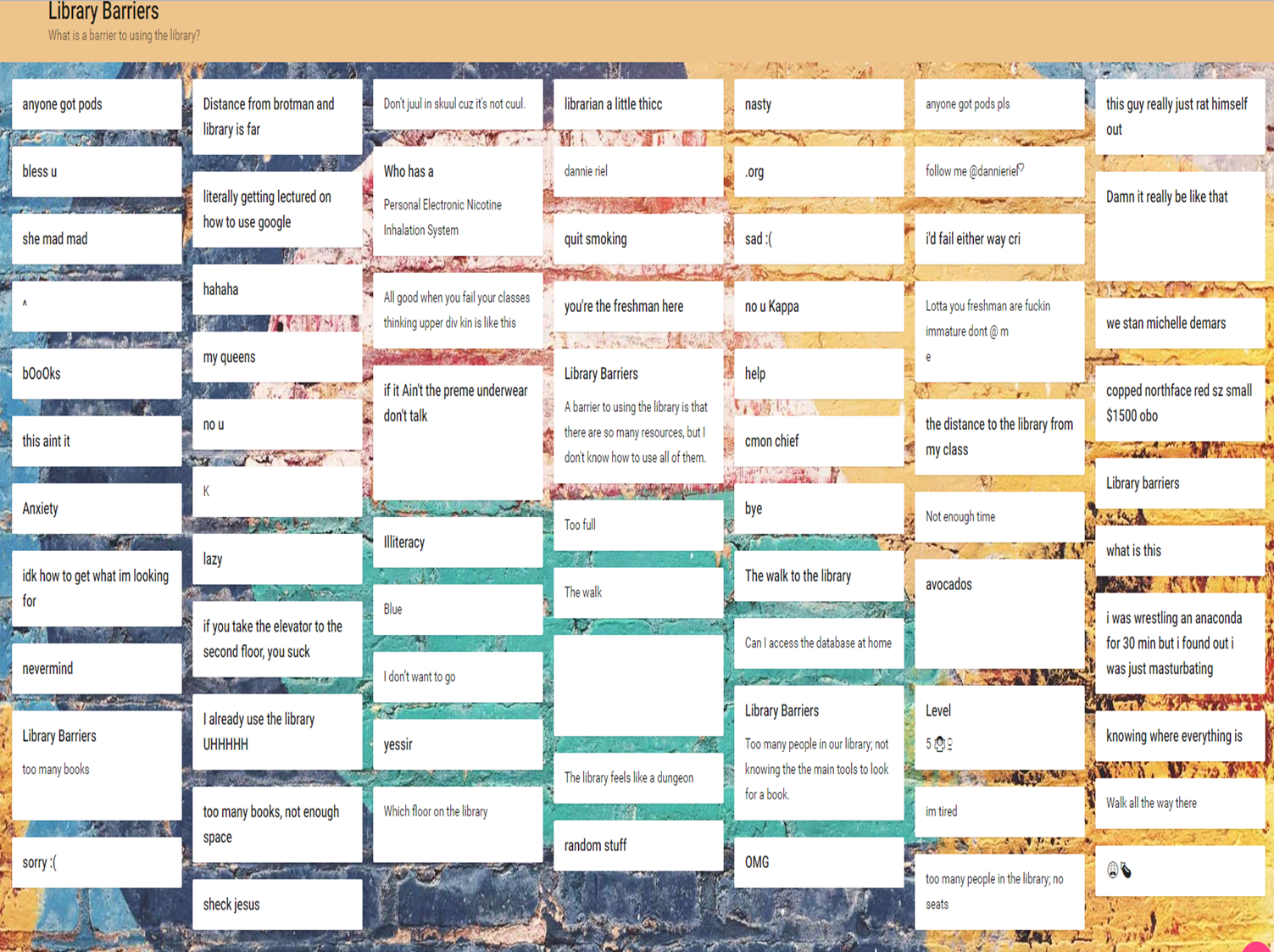 72 responses
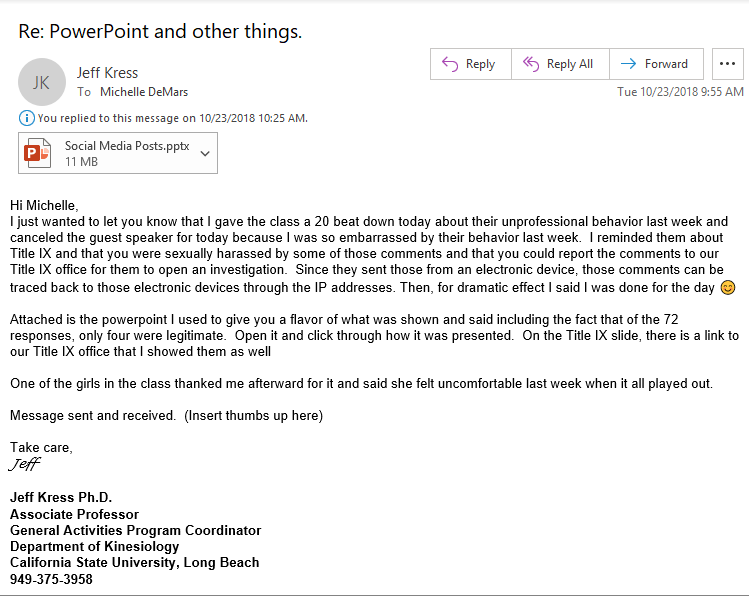 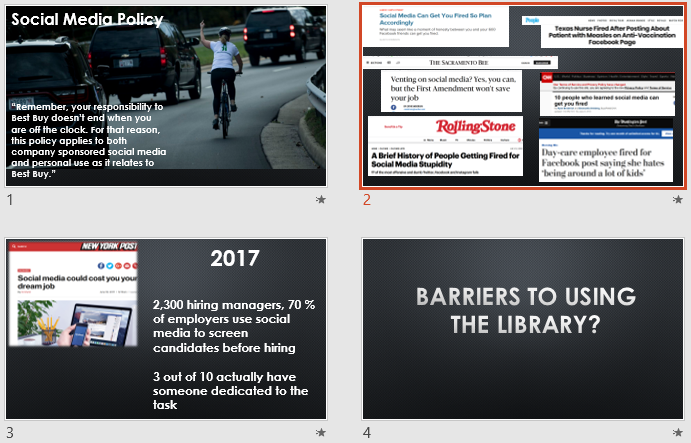 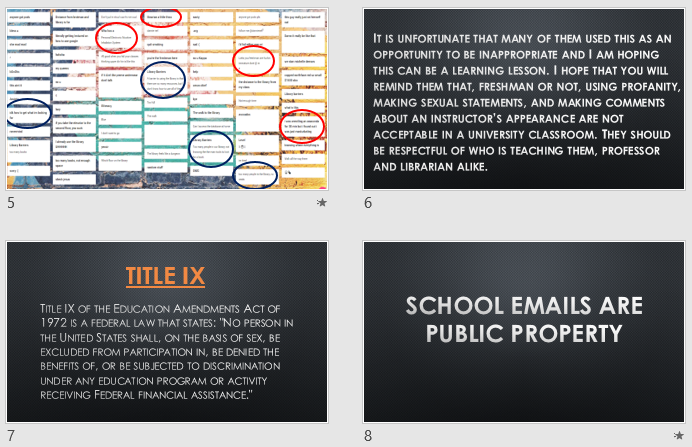 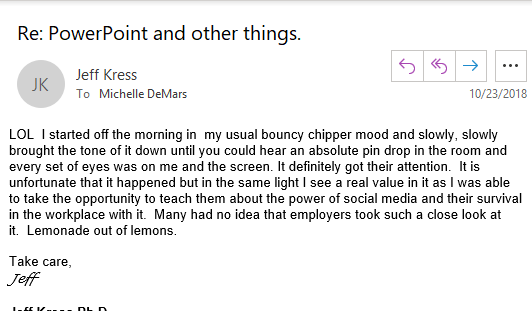 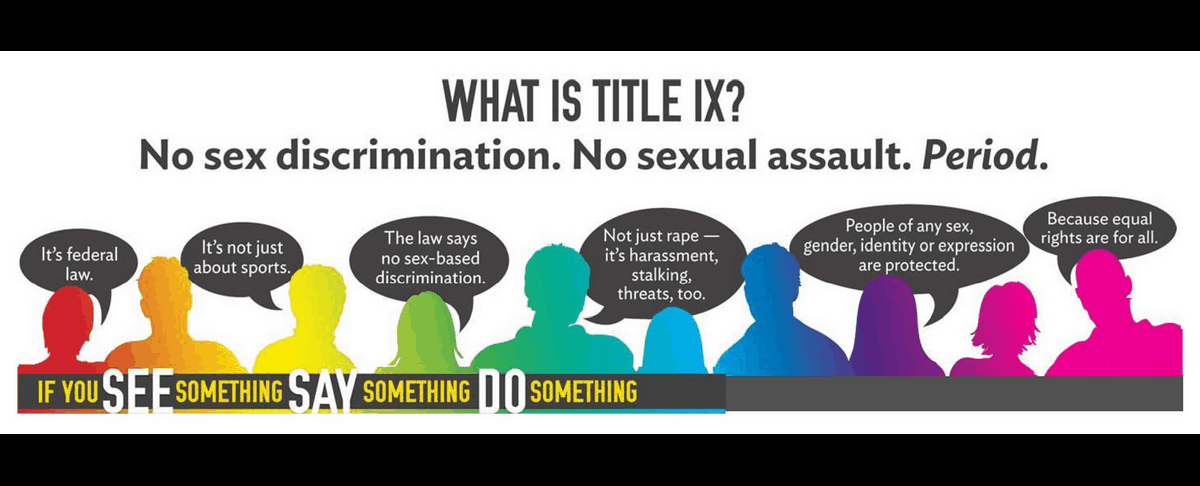 Image cred: Society of Women Engineers
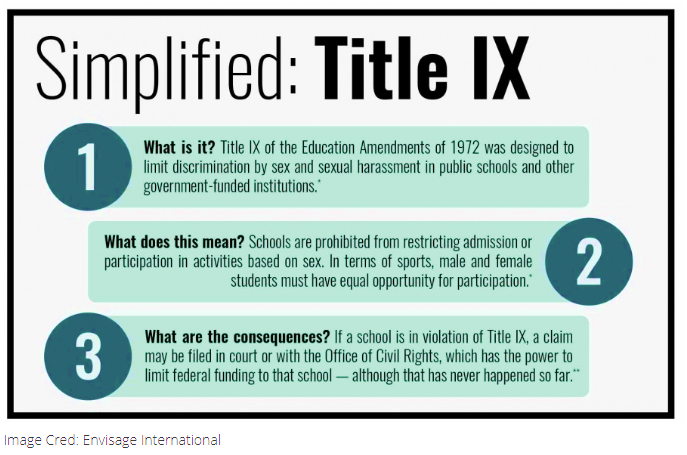 Student responses
I received both e-mail and in person apologies for the behavior of the class. 

One young woman verbally told me how disturbed she was by the class.
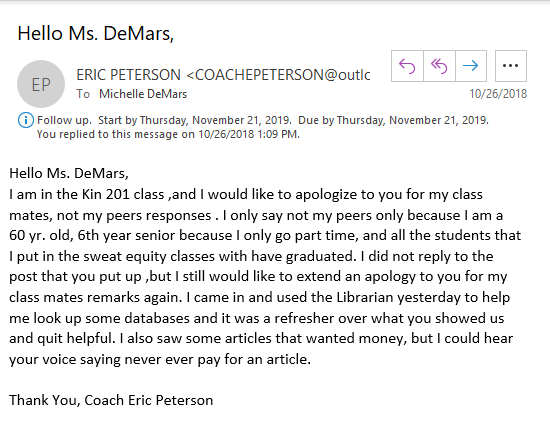 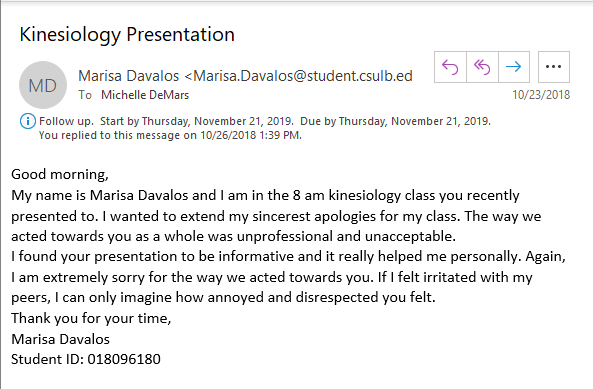 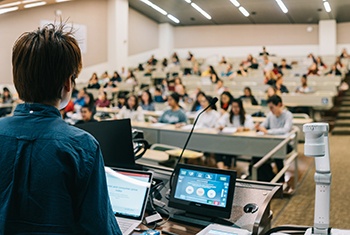 It ended unlike any other instruction session…..

Better prepared for future instruction sessions, especially large class sizes

Use Padlet editing features


Faculty includes Title IX talk every semester because of our class
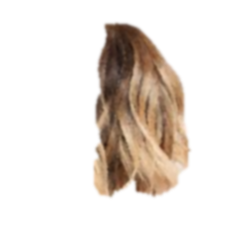